Несовершеннолетние: преступник? Жертва?Проблема «особо исключенных детей» (на примере Канской ВК Красноярского края)
Александр Дмитриевич Назаров,
Зав. кафедрой уголовного процесса ЮИ СФУ, руководитель проекта «Шаг навстречу» при участии студентов 2-го курса магистратуры «Ювенальное право и ювенальная юстиция» ЮИ СФУ:
Андрея и Алексея Шульц, Аллы Райбекас и Валентина Мовродова.
Криминальная субкультура
Является основным фактором способствующим возникновению исключенных детей» «в воспитательных колониях.
Механизмы локализации «исключенности и особой исключенности детей» среди воспитанников
Безопасность
Психологическая помощь
Образование
Производство
Физическое воспитание
Познавательный досуг
Медсанчасть
Безопасность:
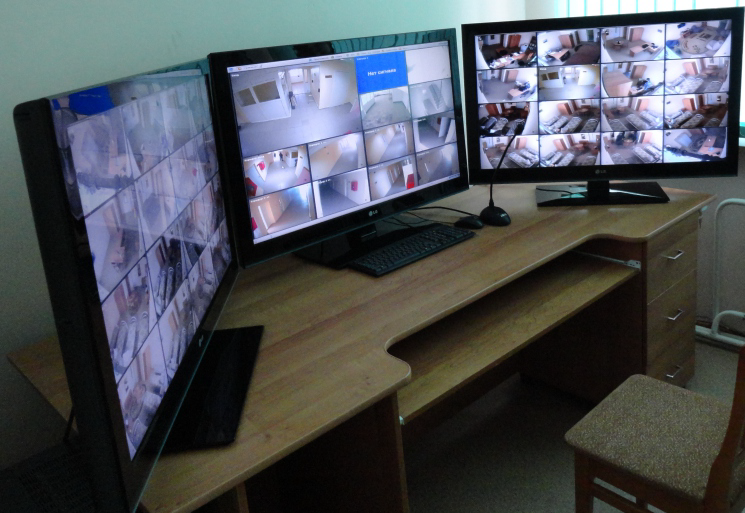 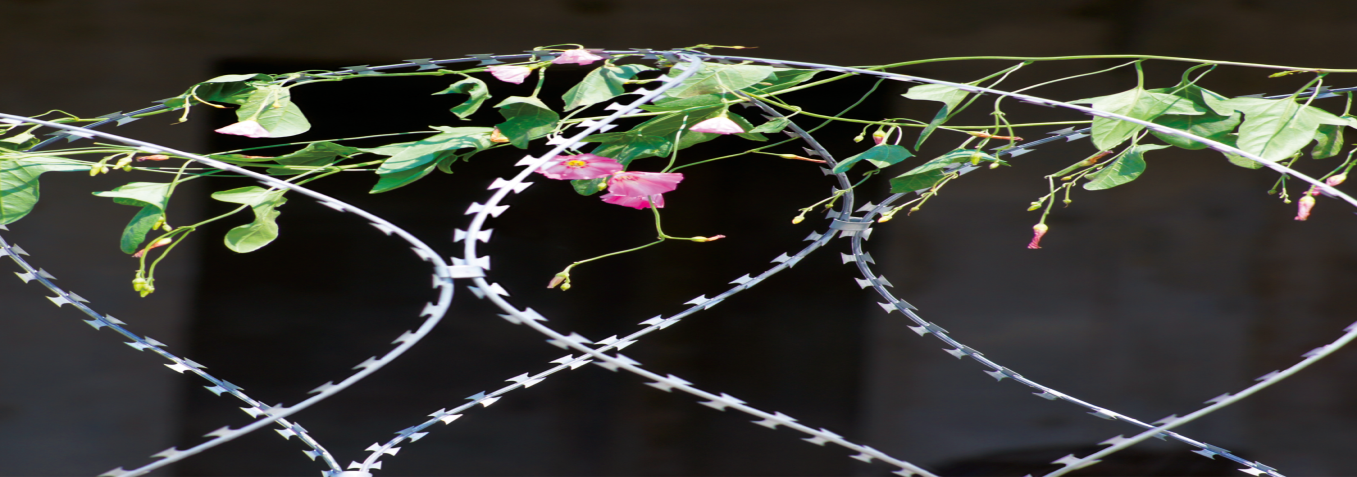 Психологическая помощь:
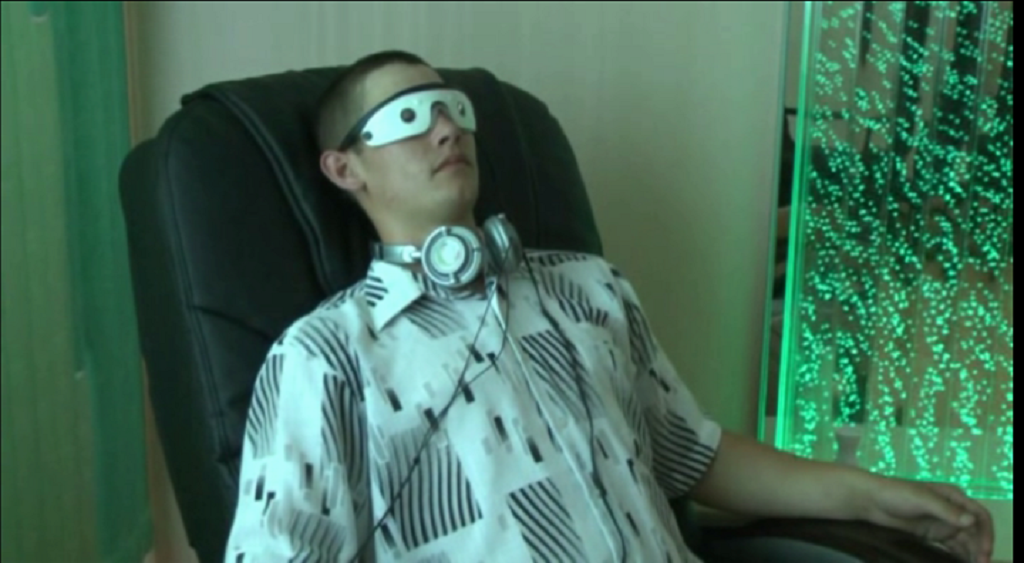 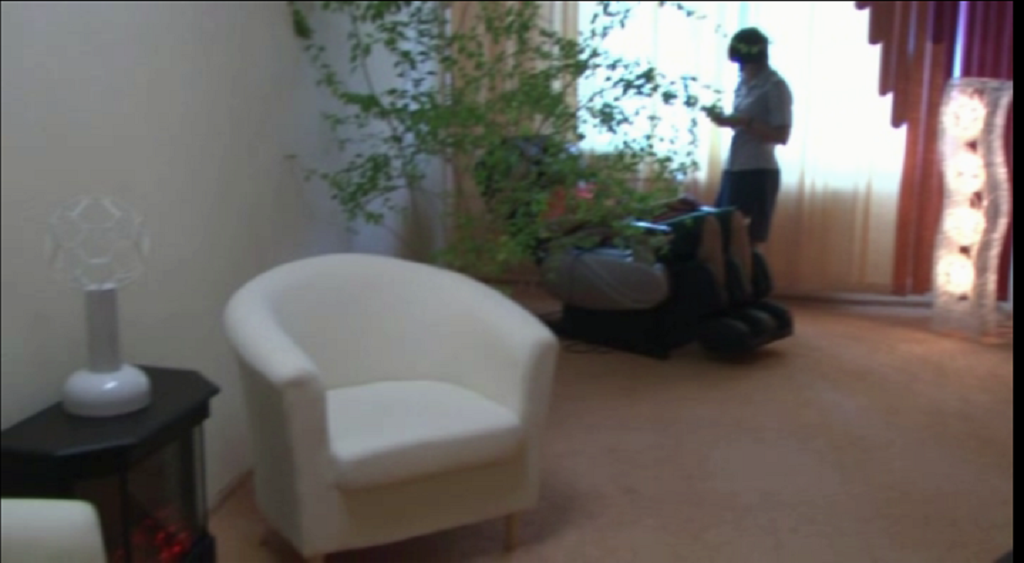 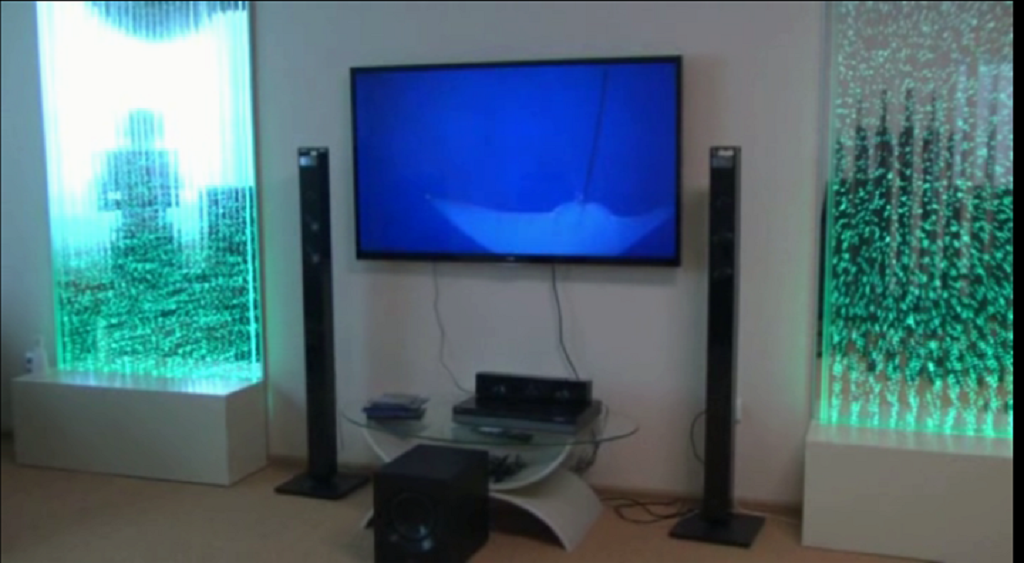 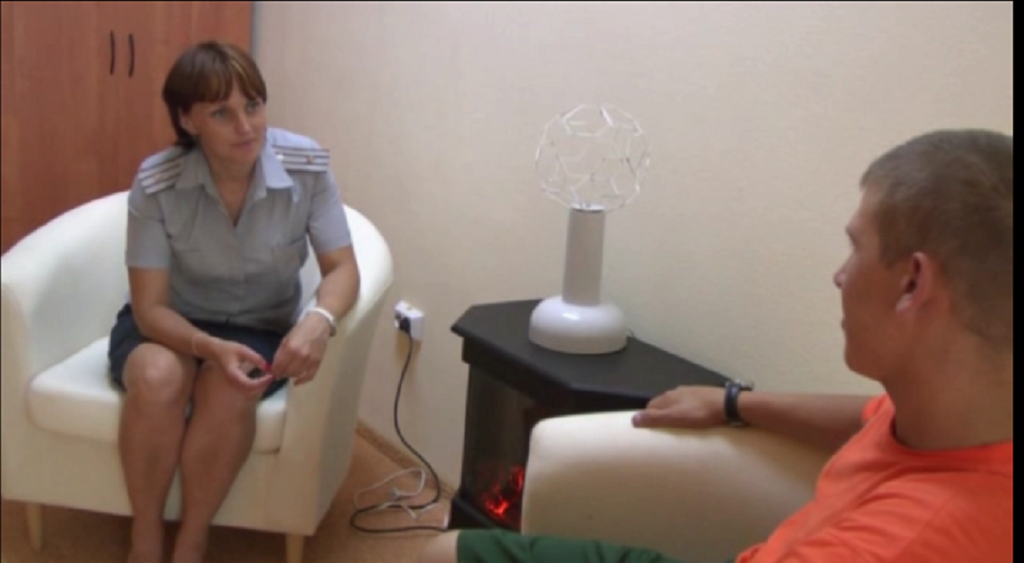 Образование:
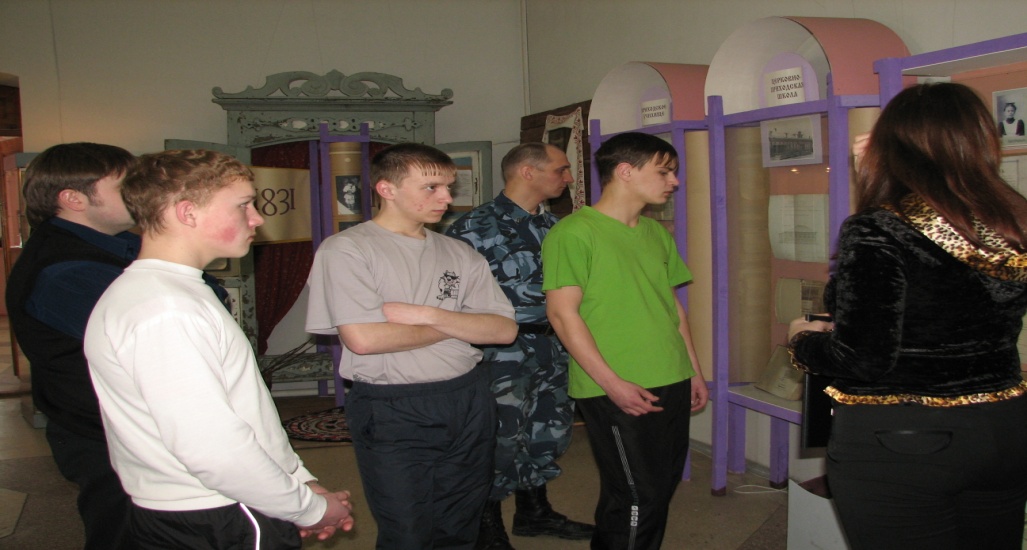 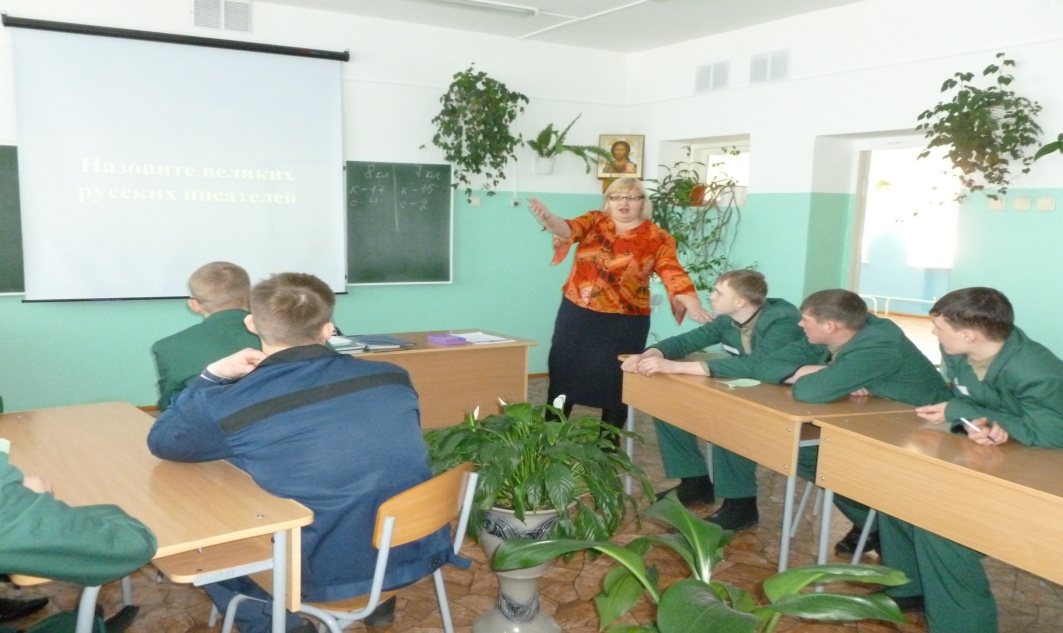 Производство:
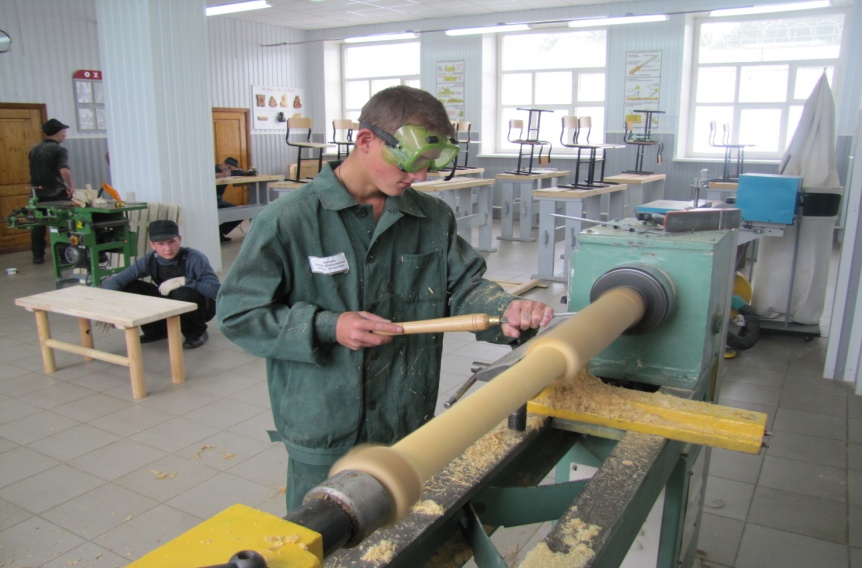 Физическое воспитание:
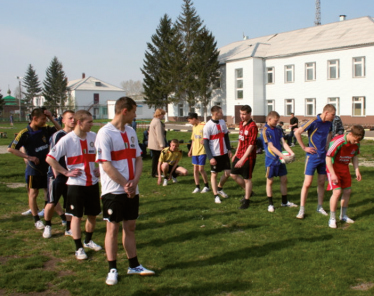 Познавательный досуг:
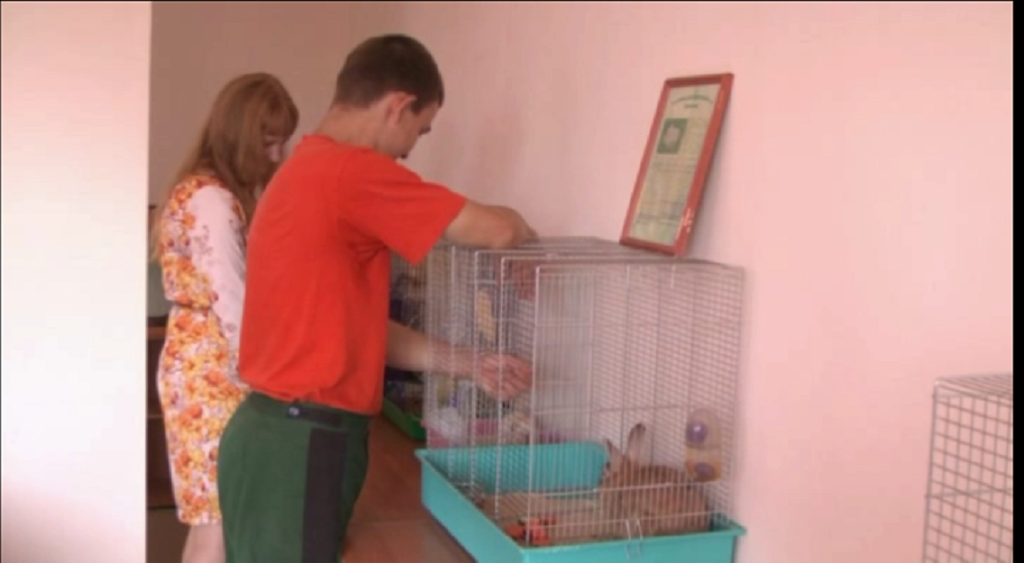 Медсанчасть:
Комплексный подход
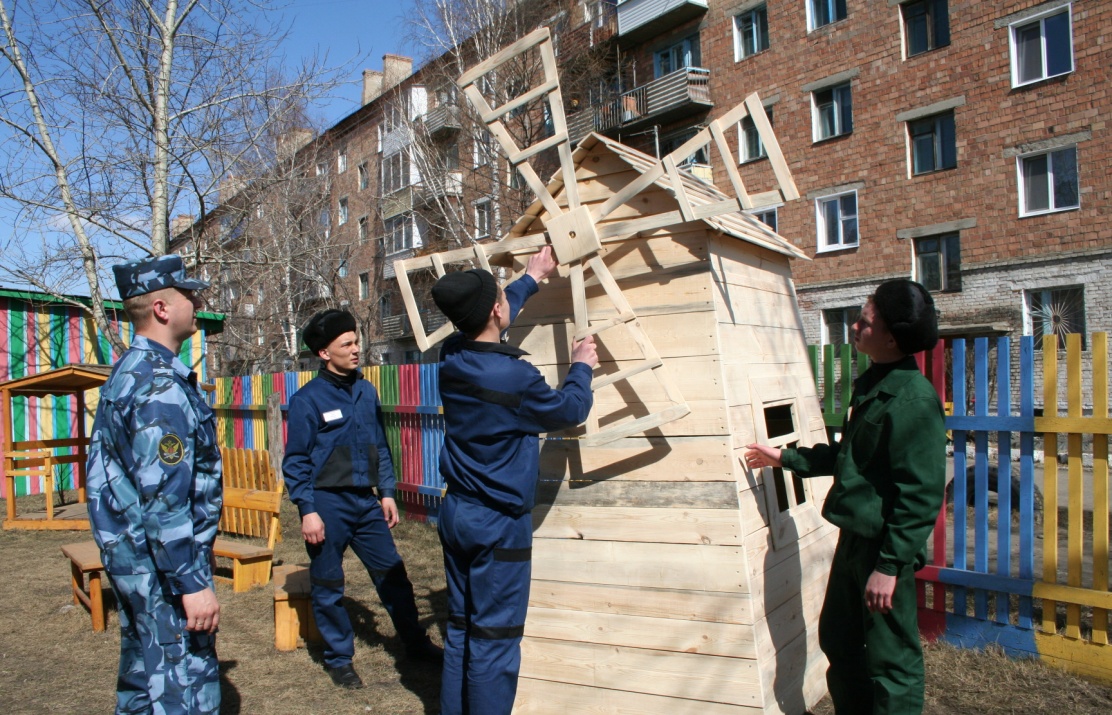 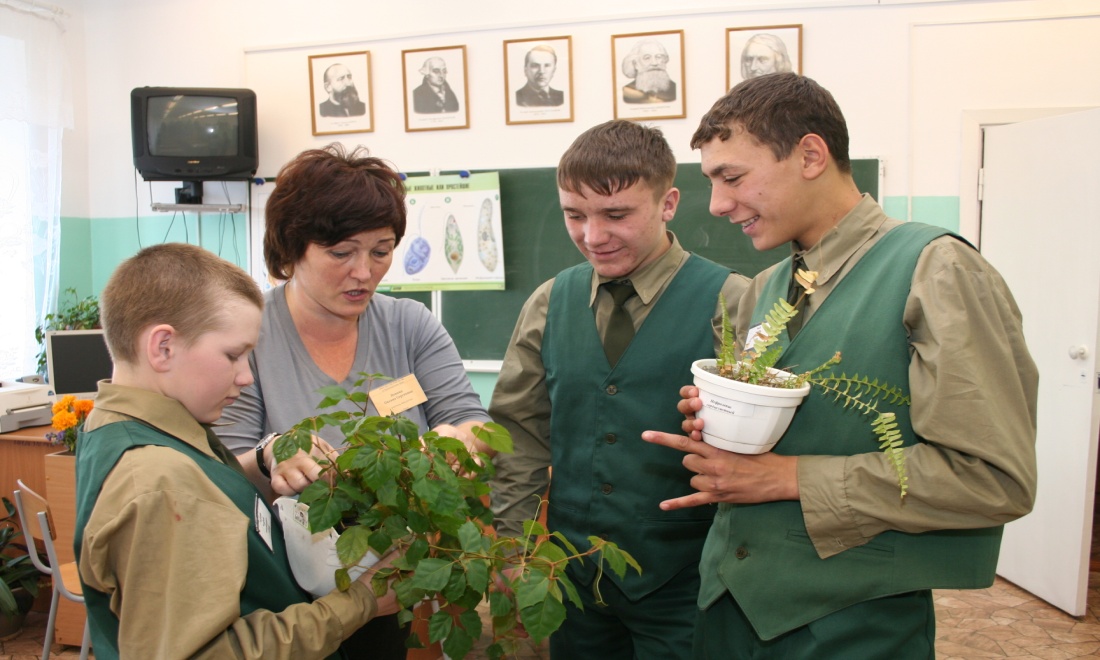 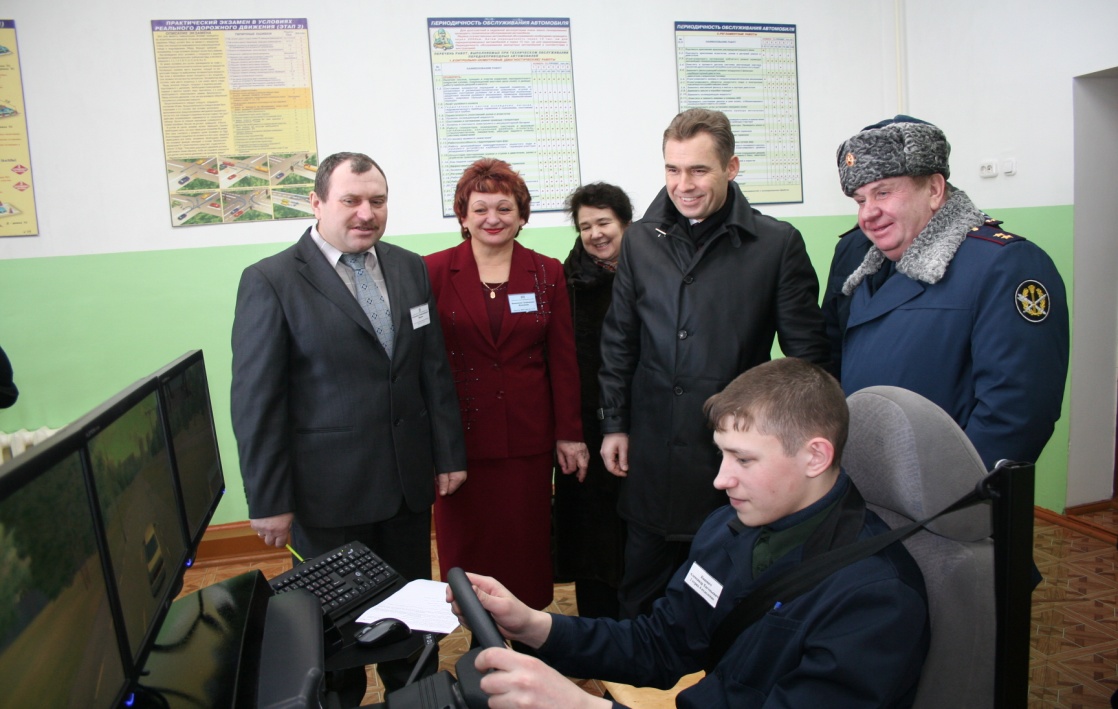 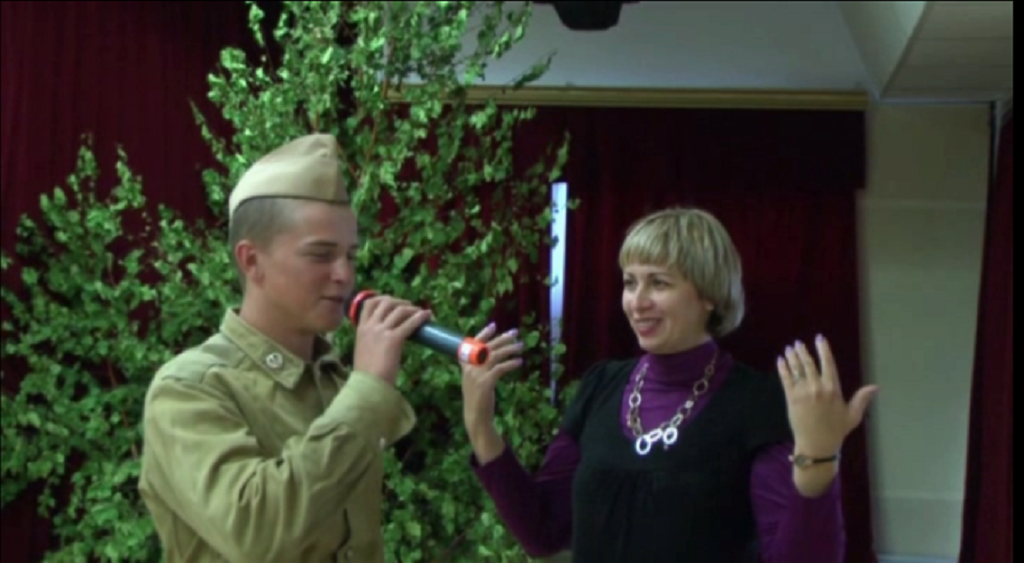